ফুলেল শুভেচছা
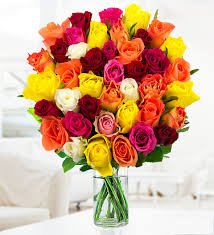 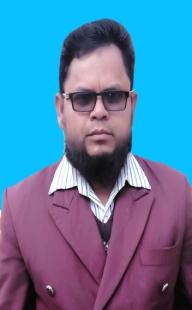 শিক্ষক 
পরিচিতি
‡gvt †gvwgbyj Bmjvg
cÖavb wkÿK
Ckvbcyi mitcÖvtwet
Kvnv‡ivj, w`bvRcyi|
017977443
mominict9@gmail.com
পাঠ পরিচিতিঃ
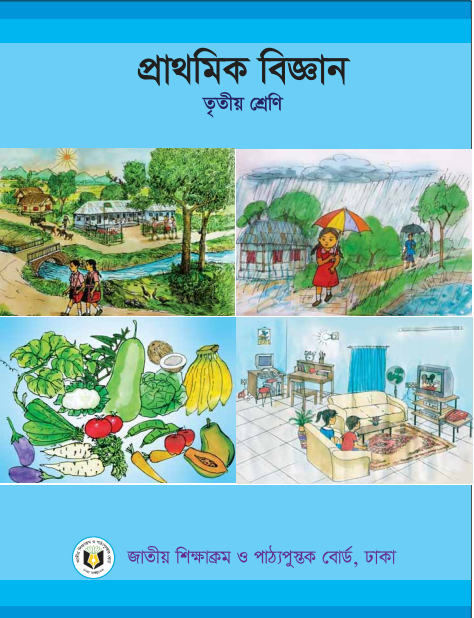 বিষয়ঃ প্রাথমিক বিজ্ঞান 
শ্রেণিঃ ৩য় 
অধ্যায়ঃ2য় 
পাঠ্যাংশঃ জীব ও জড়।
শিখনফল:
২.১.২   জীব ও জড় বস্তুর বৈশিষ্ট্য লিখতে পারবে।
২.১.১   নিকট পরিবেশ পর্যবেক্ষণের মাধ্যমে জীব ও জড়ের তালিকা করতে  পারবে।
এসো ছবি দেখি
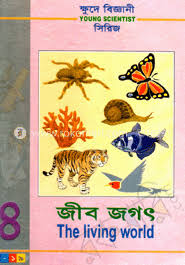 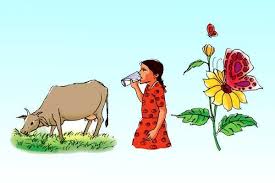 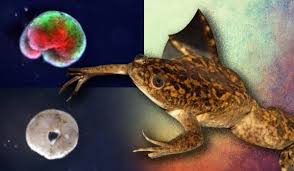 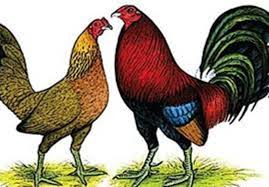 এসো ছবি দেখি
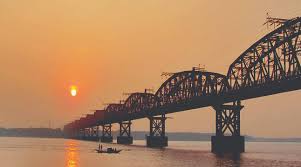 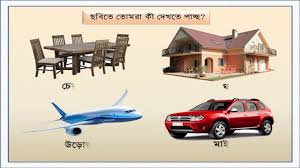 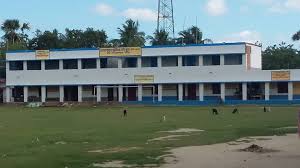 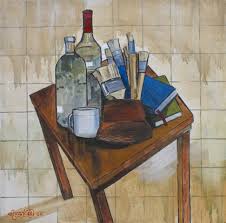 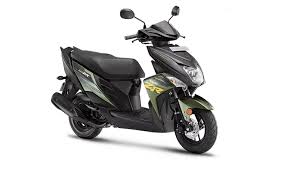 আজকের পাঠ:
জীব ও জড়।
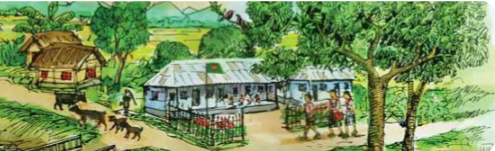 বিভিন্ন জীবগুলো লক্ষ করিঃ
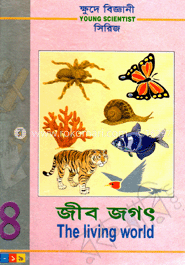 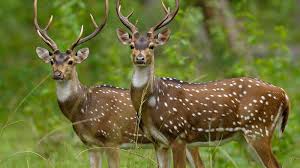 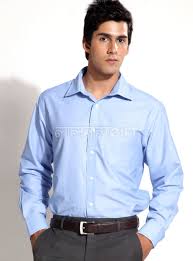 প্রজাপতি
মানুষ
হরিণ
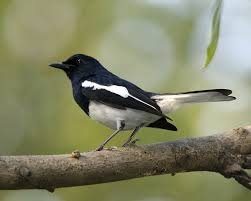 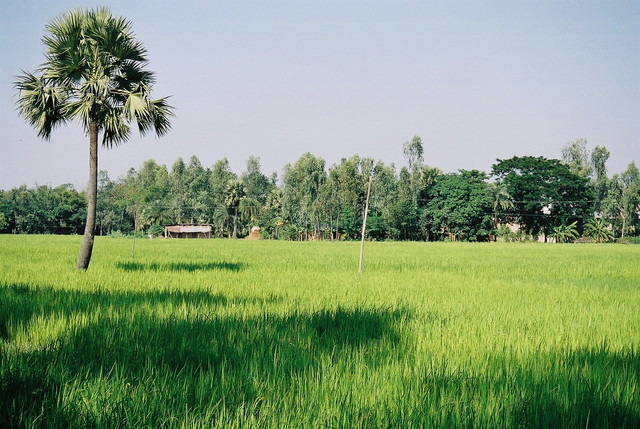 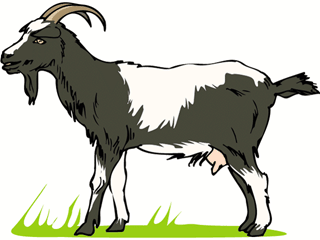 পাখি
ছাগল
গাছ
বায়ু
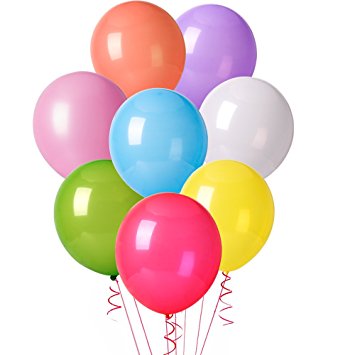 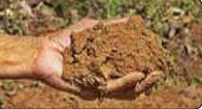 মাটি
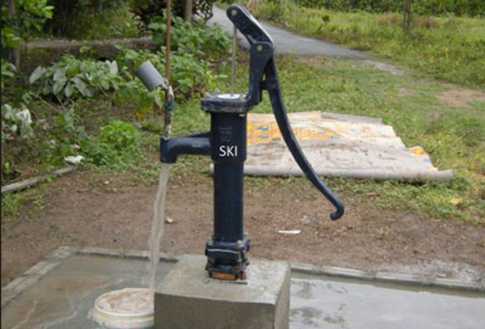 পানি
জগ
চেয়ার-টেবিল
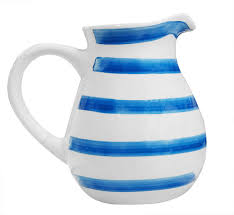 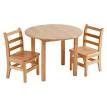 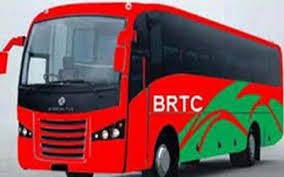 বাস
বিভিন্ন জড় পদার্থগুলো লক্ষ করিঃ
জীব দুই ধরনের।
প্রাণি
উদ্ভিদ
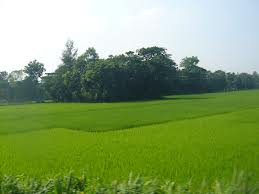 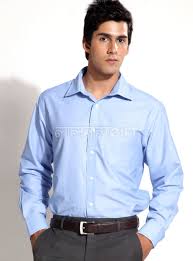 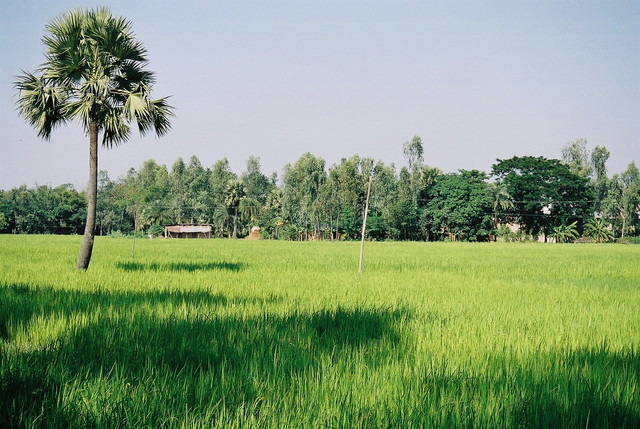 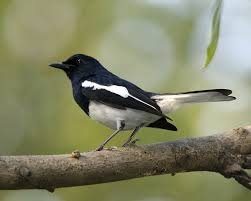 বইয়ের ৬পৃষ্ঠা দেখ:
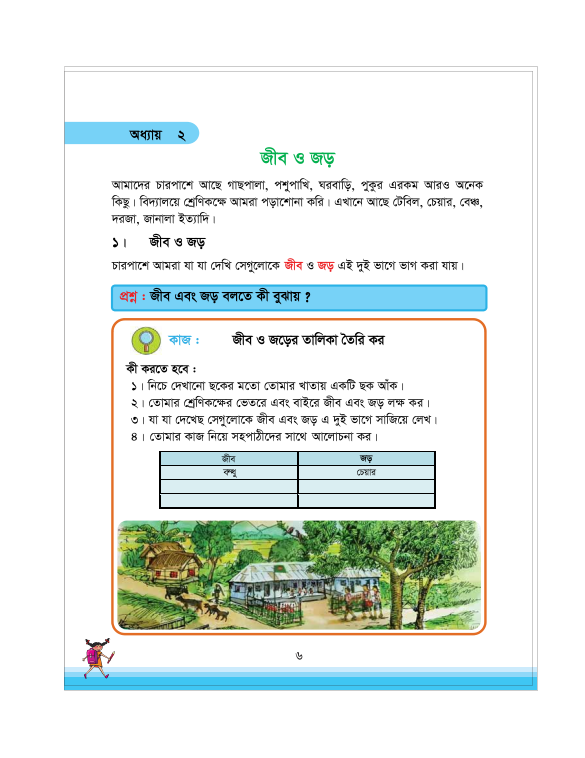 শিক্ষকের পাঠ
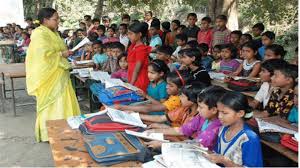 শিক্ষার্থীর পাঠ
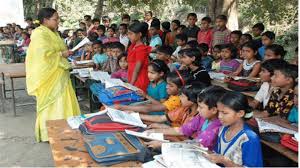 একক কাজ
তোমার শ্রেণি কক্ষের ভিতর ও বাহিরের জীব ও জড় লক্ষ কর এবং খাতায় লিখ।
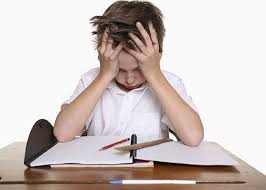 দলীয় কাজ
ক, খ ও গ ৩টি দলে  ভাগ  হয়ে  তোমাদের শ্রেণি কক্ষের ভিতর ও বাহিরের জীব ও জড়গুলো দুই ভাগে সাজিয়ে লিখ।
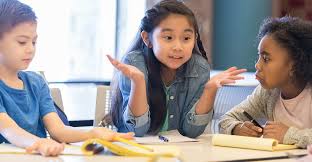 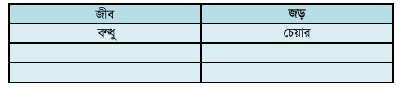 মূল্যায়ন
১/  জীব ও জড় বলতে কী বুঝায়?
ধন্যবাদ
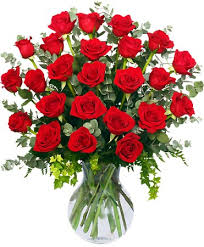